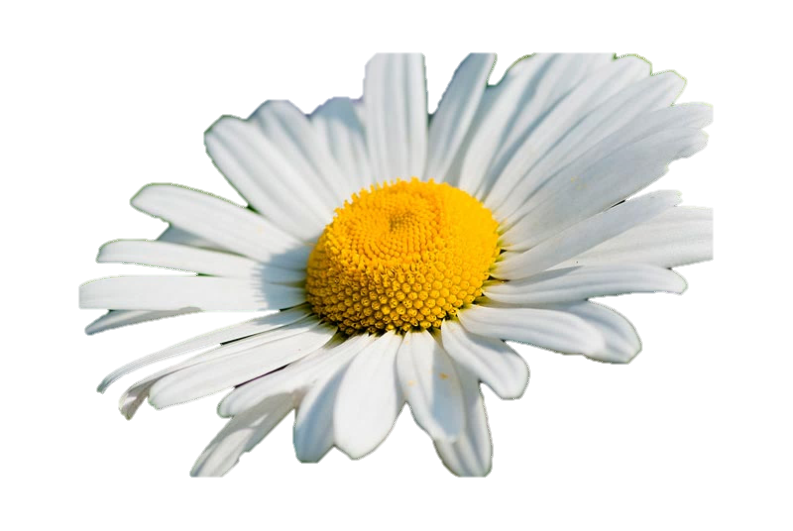 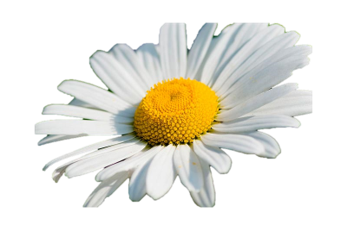 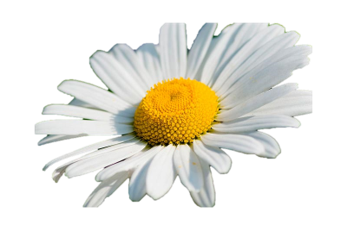 Группа
«Ромашки»
Наше творчество
В садик нужно мне ходить,Чтобы в школе лучшим быть.Здесь научат рисовать, Буквы разные писать,Смастерить поделку-Мишку или белку.
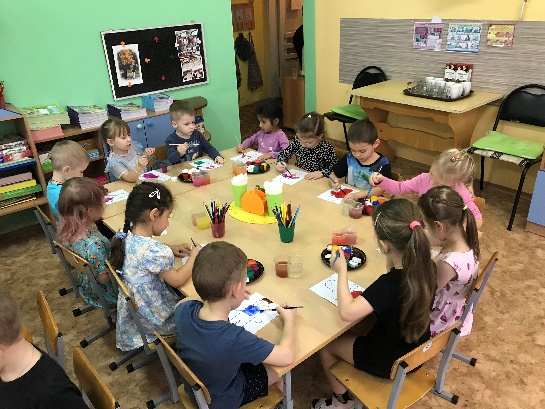 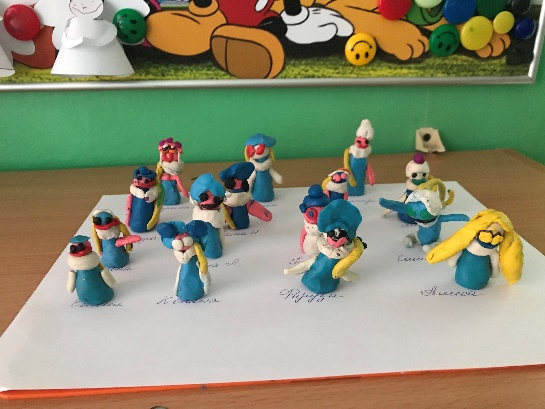 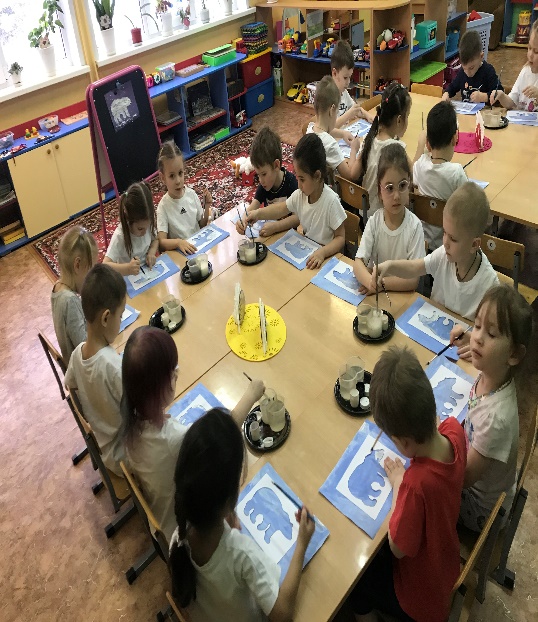 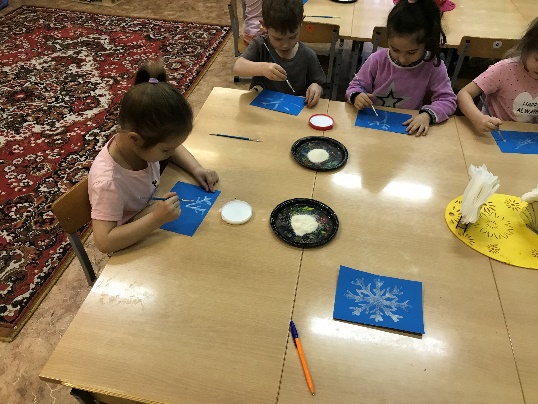 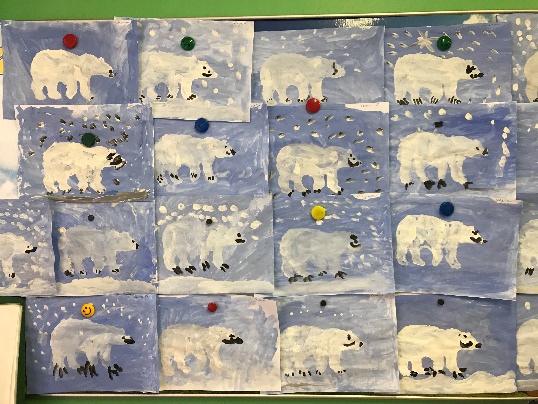 «Новый год»
Здравствуй, праздничная ёлка!Ждали мы тебя весь год!Мы у ёлки новогоднейВодим дружный хоровод!
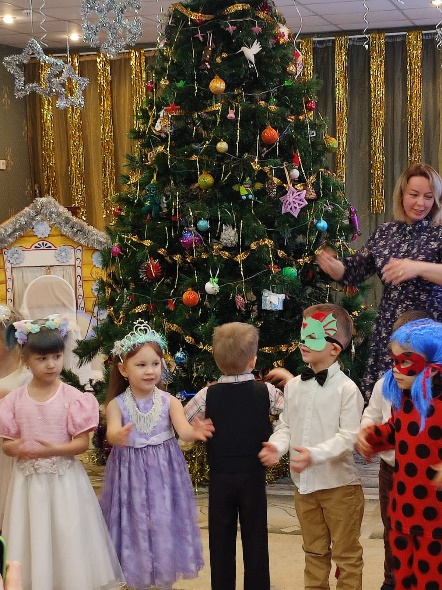 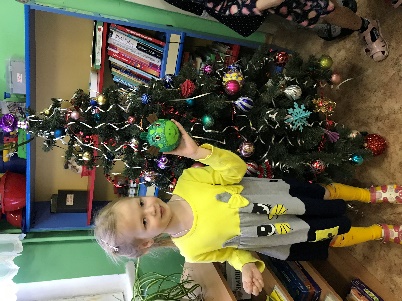 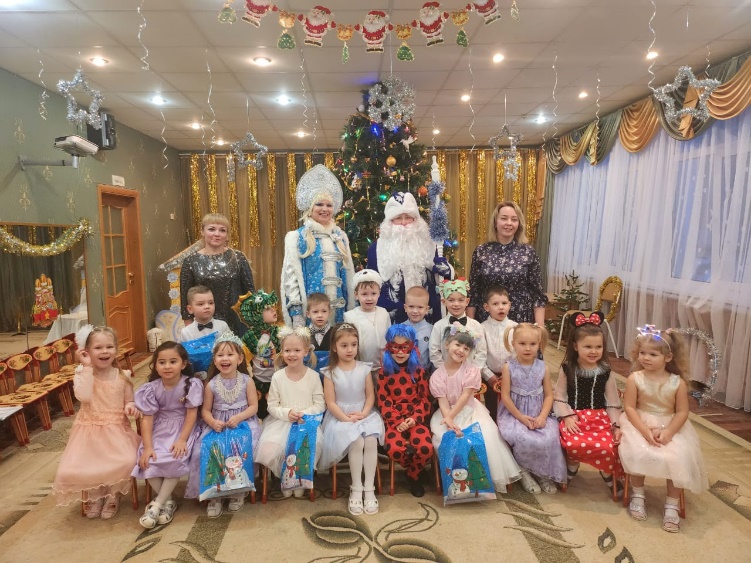 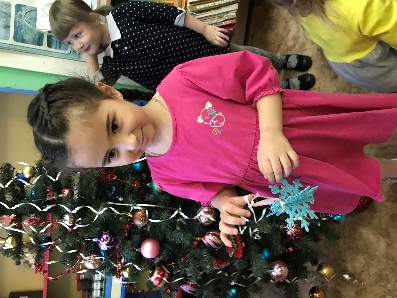 Мы играем, дежурим и любимых папочек поздравляем!!!
Детский сад у нас хорош,Лучше сада не найдешь!!!Мы расскажем вам о том,Как здесь весело живем…
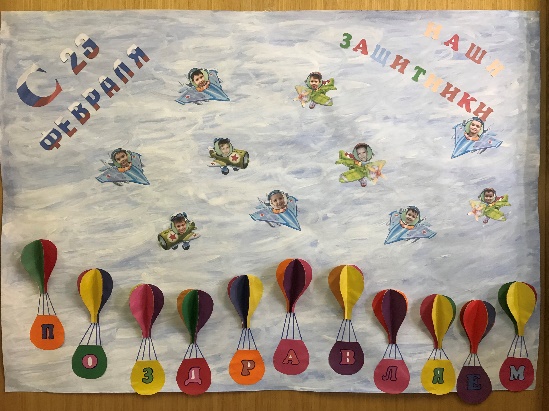 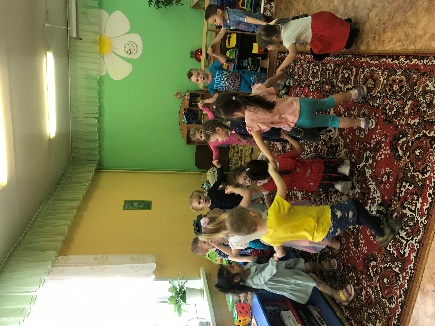 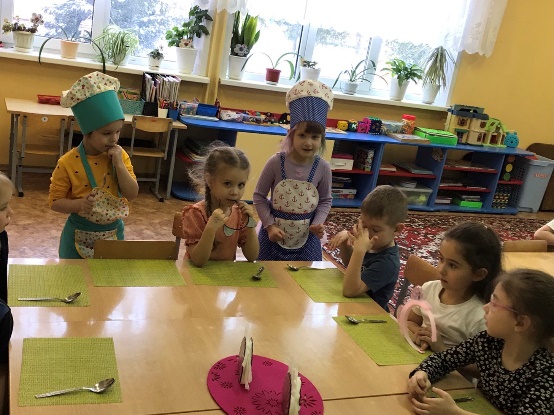 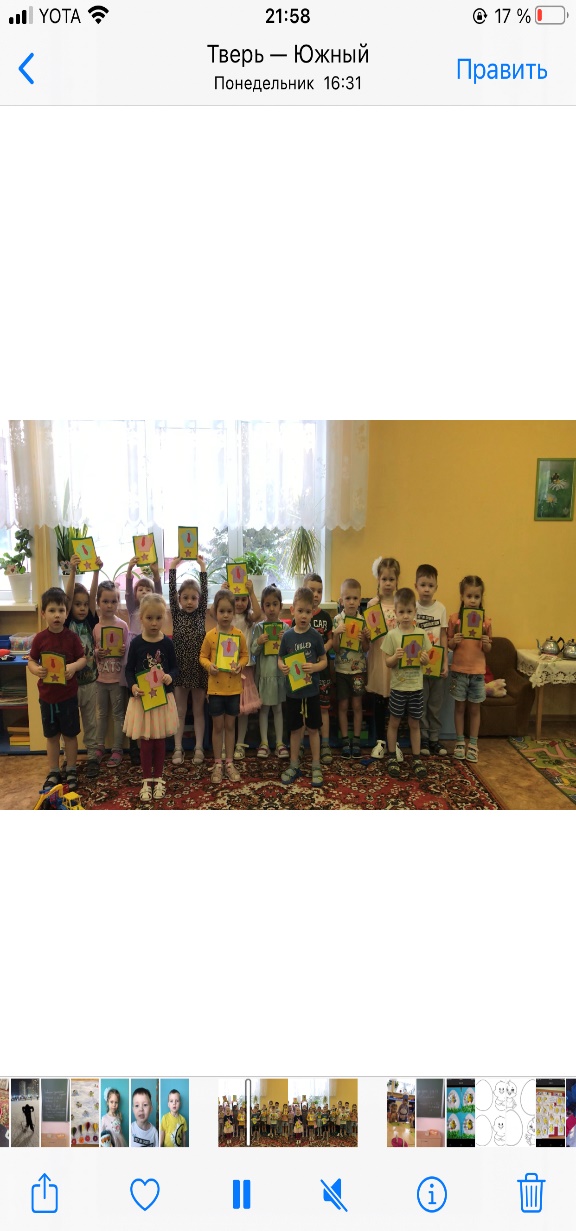 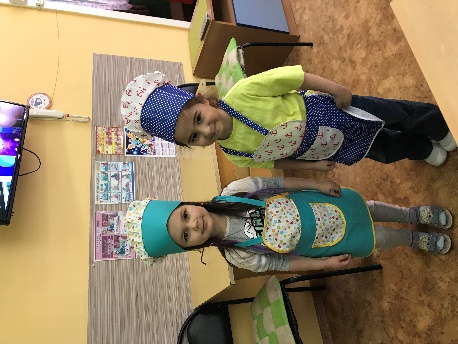 Мы гуляем…
Доставайте рукавицы,К нам пришла Зима-сестрица!Во дворе белым-бело,Ночью снега намело.Рада-рада детвора,Всем в снежки играть пора!
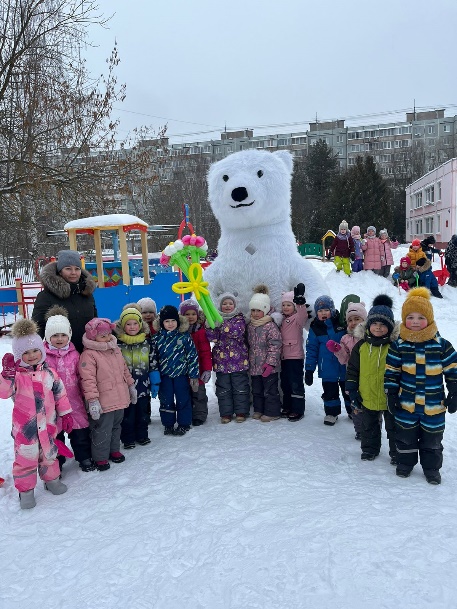 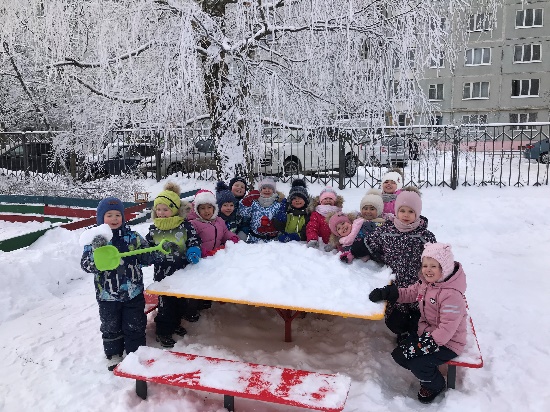 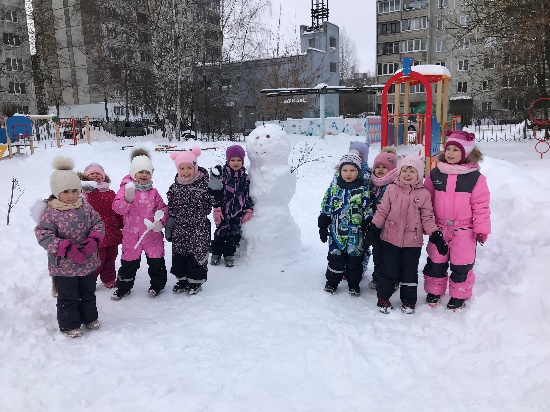 Покормите птиц зимой!
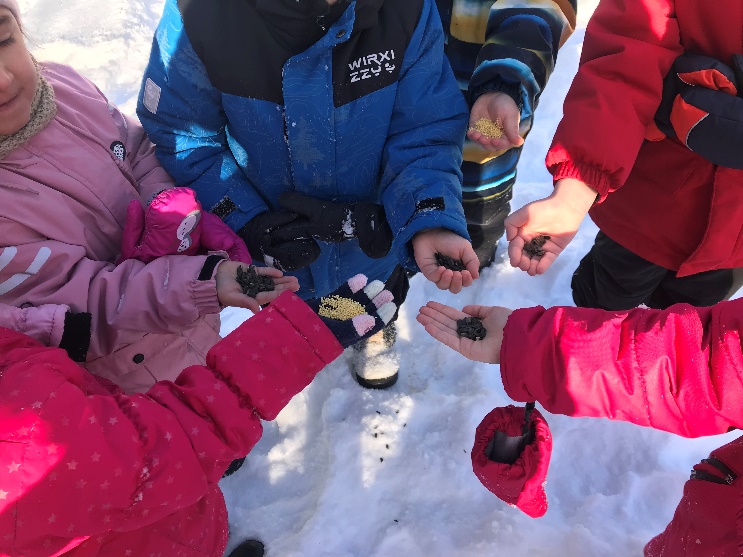 Трудно птицам зимовать,
Надо птицам помогать!
Распилить я попросил
Досочку еловую,
Вместе с папой смастерил
Птичкину столовую.
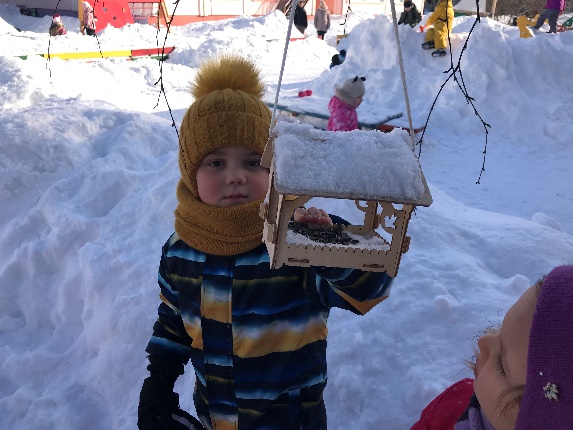 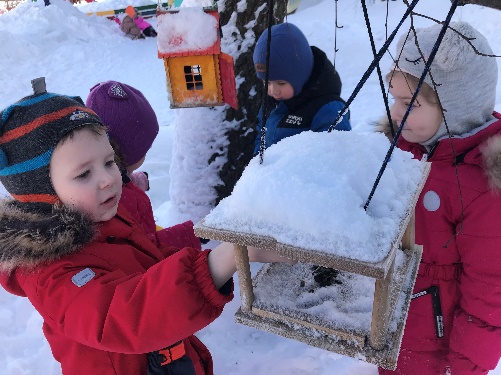 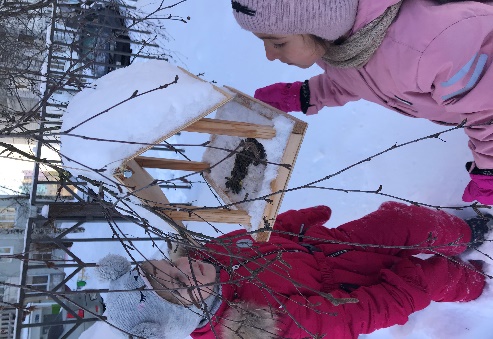 Советы Родителям
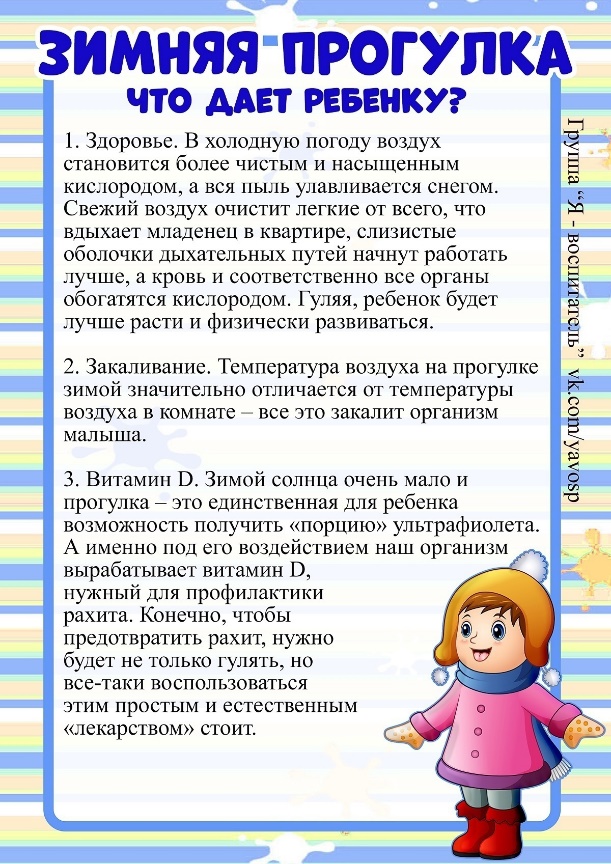 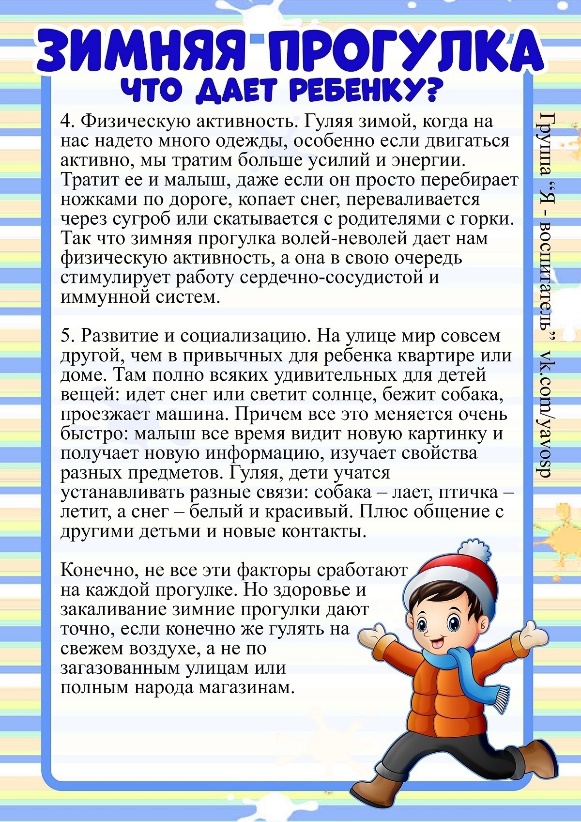